FC-NVMe and Gen 6 FC PlugFestsponsored by FCIA and NVMe and hosted by UNH-IOL
UNH-IOL the week of May 22, 2017.      5/22 - 5/26 – Friday morning if needed
Draft
Shared documents dropbox location:
 SFTP Access :     sftp -o Port=2222 g6fcnvme@ftp.ext.hpe.com
                      sftp -P 2222 g6fcnvme@ftp.ext.hpe.com
    HTTPS Access:     https://ftp.ext.hpe.com/hprc
    FTP Access  :     ftp://g6fcnvme:UNHiol17@ftp.ext.hpe.com
Drop Box Host:    ftp.ext.hpe.com        Access Type:      read/write
    Login:    g6fcnvme            Password:  UNHiol17  (NOTE: CASE-sensitive)
 
UNH-IOL FTP login for traces and PlugFest files:address is FTP.iol.unh.edu Login/password - ?
Registration: Registration  or http://fibrechannel.org/plugfest-registration-payment-form/
Email: plugfest@lists.fibrechannel.org
Google Groups:  fcia-May-2017_plugfest
4/25/2017
FCIA GEN6 PlugFest
1
Notes
NDA submitted
Amphenol
Broadcom - Emulex
Brocade
Cisco
HPE
Huawei
Molex
Qlogic - Cavium
SANBlaze
Teledyne Lecroy
Viavi
Viavi Solutions

Parking permits – UNH-IOL requests approximate number of cars needing permits
Test plan completion may become a path to FCIA FC-NVMe UNH-IOL Integrator listing
All participants should have received an invitation to join the Google groups:   fcia-May-2017_plugfest

No participlant  interest in physical layer test track – will not plan this track
AOC and DAC – for 32G FC;  Participants - please bypass or disable EEPROM based lockouts
4/25/2017
FCIA GEN6 PlugFest
2
Notes : baseline FC-NVMe draft rev 1.15 and NVMe 1.3/Fabrics v1.0
FC-NVMe - Rev 1.14    T11-2017-00020-V003.pdf ( draft standard rev 1.15 19-Apr_2017)
NVMe Revision 1.3   Release candidate 1 – in review.  Technical Proposals included in NVMe revision 1.3
Device Self-Test
Timestamp
Boot Partitions
Sanitize
Error Log Updates
Globally Unique Identifiers
SGL Dword Simplification
Directives (including Streams)
Telemetry
Virtualization Enhancements
Host Controlled Thermal Management
Management Enhancements
Core Data Structure and Minor Updates
Emulated Controller Performance Optimization

NVMe specifications: http://www.nvmexpress.org/specifications/
NVM_Express_1_2_1_Gold_20160603.pdf
NVMe spec v 1.3   - in review
NVM_Express_Fabrics_ECN_003_20170320_-_Ratified
http://www.nvmexpress.org/wp-content/uploads/NVMe_over_Fabrics_1_0_Gold_20160605-1.pdf
4/25/2017
FCIA GEN6 PlugFest
3
Notes
GEN 6 and GEN 5 in scope 
GEN 6 Initiators and GEN 6 and GEN 5 Targets operated over GEN 5 and GEN 6  fabrics
10G FCoE ? – out of scope to plan a track for FCoE Fc-NVMe
DAC and AOC  32G FC test track ( Greg to send out EEPROM spec)
EEPROM – please disable lockouts of transceivers  -  and blocking checks for  DACs and  AOCs
Passive copper SFP 32GFC cables (POC:  test short reaches) 
32G FC AOC’s  (POC:  test medium  reaches) 
10km 32G FC/FC-NVMe test track  (Participants interested – and will plan test procedures -  working on obtaining 32G FC LW optics;  10km SMF is available)
SANBlaze FC-NVMe Target and Initiator
Multiple queues per host configuration – Mark requested to provide additional details
Multi-hop and dual fabric - will plan test procedures 
MultiPath – NVME Host with multiple FC paths to NVME target
MPIO – dual fabrics test track
128G FC trunk (4x32G QSFP and 4x32G SFP28 ) – FC-PI-6P  tests ?  (Steve to check with Earl)
Link initialization test focus - will plan test procedures 
Perturbations – shut/no shut; cable pull; CRC error injection; power cycle – initiator/switch/target; logo-login - will plan test procedures 
other FC  link state actions related to NVMe actions/reactions
Controller reset – command  
FC Packet error injection  - Teledyne LeCroy and VIAVI will provide FC/FC-NVMe analyzer and jammer capabilities
4/25/2017
FCIA GEN6 PlugFest
4
Notes
MEDUSA load generator  – data integrity checking ( VIAVI will provide temporary licenses )
G6 VMID – registration and migration  (exclude fc-NVMe migration)  maybe?  (strong points) !
Power efficiency – Gen 6  ( vs Gen 5)  - link rate  (needs further investigation)
Cover the list of NVMe commands mapped by FC-NVMe  (need to create a coverage map based on test procedures)
Performance profiling – latency, IOPs, BW   (FC SCSI vs FC-NVMe – stack focus) (needs further investigation)
A “right” benchmark to show fairness, latency, operation completion time
RoCE vs FC benchmark
Name server and FDMI-2 registration validation  (investigate if adapters will support FDMI-2 registration)
Discovery of NVMe over FC capabilities – via process login   - will plan test procedures 
Equipment Registration – any special requirements must be communicated to the IOL via Tim Sheehan ? 
Equipment Power requirements
HPE needs one 220v L6 30A receptacle
Cisco gear is OK with  120V
4/25/2017
FCIA GEN6 PlugFest
5
Test Track  FC-NVMe  G6 – 32G FC
FC-NVMe Storage Traget
FC-NVMe Storage Traget
FC-NVMe Storage Traget
FC-NVMe Storage Traget
FC-NVMe Storage Traget
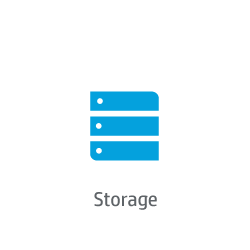 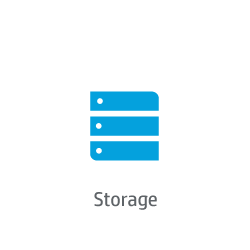 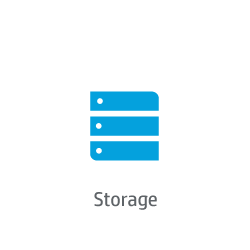 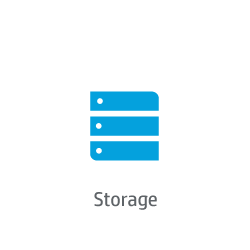 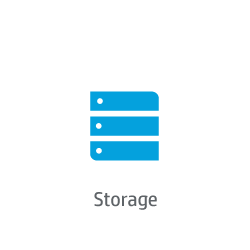 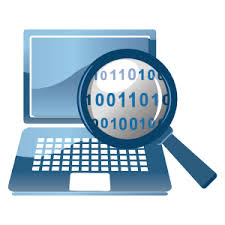 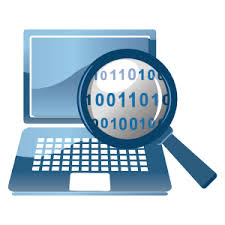 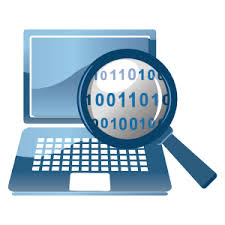 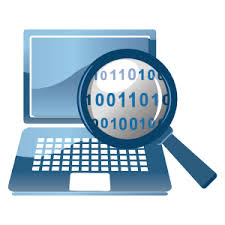 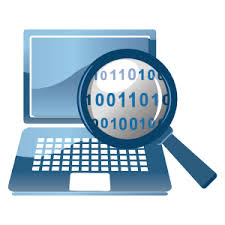 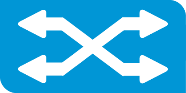 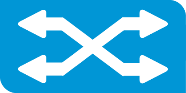 FC switch
FC switch
FC switch
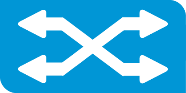 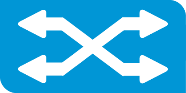 FC switch
32Gx2 or 128G PI6P
32G 10km SMF
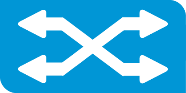 FC switch
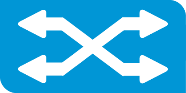 FC switch
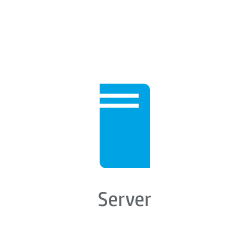 X4 pci-e
analyzer
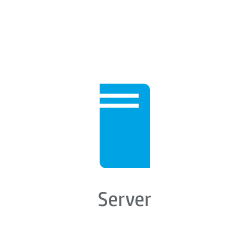 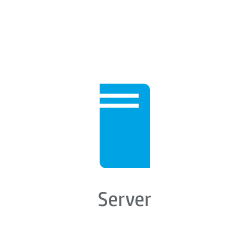 FC-NVMe HBA
FC-NVMe  HBA
FC-NVMe HBA
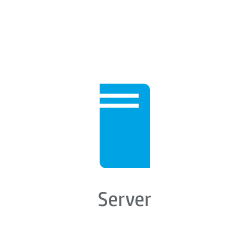 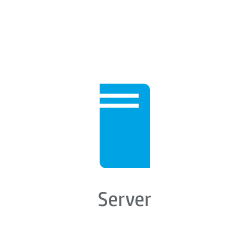 FC-NVMe HBA
FC-NVMe HBA
Server/HBA
Server/HBA
Server/HBA
Server/HBA
Server/HBA
4/25/2017
FCIA GEN6 PlugFest
6
Native FC
Test Track  FC-NVMe
FC-NVMe Storage Traget
FC-NVMe Storage Traget
FC-NVMe Storage Traget
FC-NVMe Storage Traget
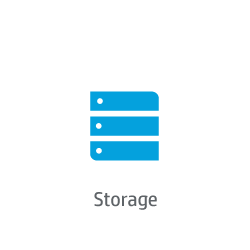 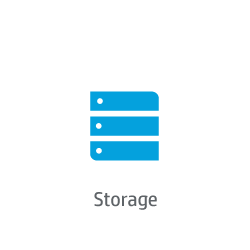 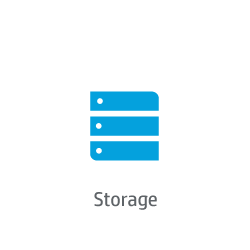 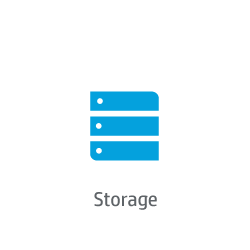 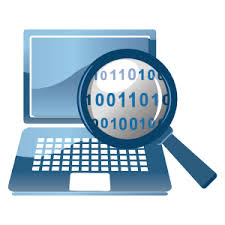 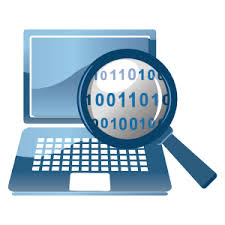 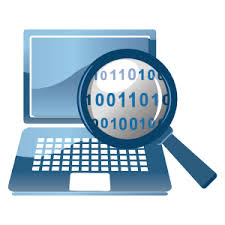 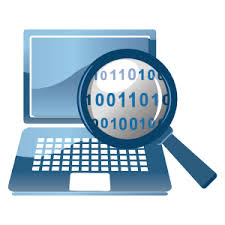 C
B
B
C
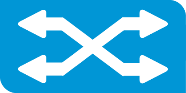 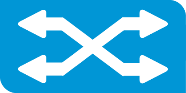 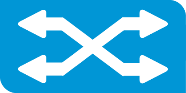 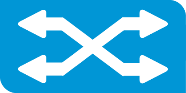 G6 FC switch
G5 FC switch
32Gx2 or 128G PI6P
16Gx2
B
C
C
B
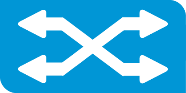 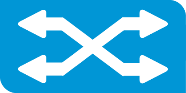 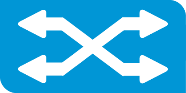 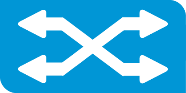 G5 FC switch
G6 FC switch
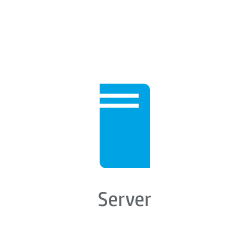 FC-NVMe HBA
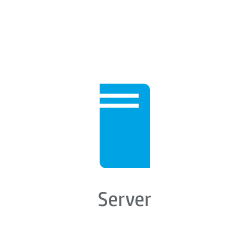 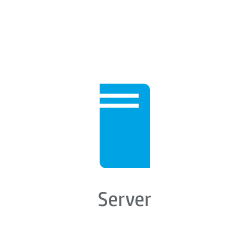 FC-NVMe HBA
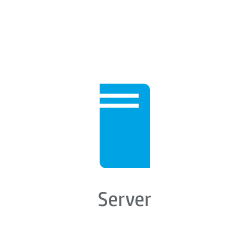 Server/HBA
Server/HBA
Server/HBA
Server/HBA
4/25/2017
FCIA GEN6 PlugFest
7
Native FC
Test Track  FC-NVMe
G5 FC  
Storage Traget
G6 FC  
Storage Traget
G5 FC-NVMe 
Storage Traget
G6 FC-NVMe 
Storage Traget
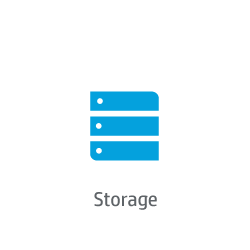 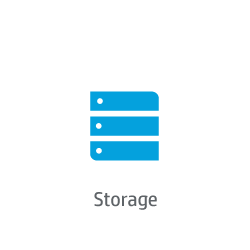 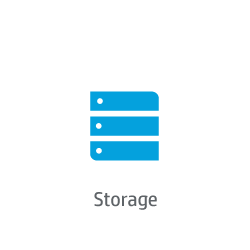 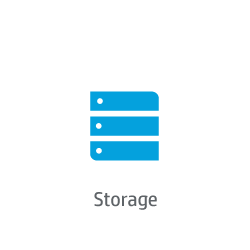 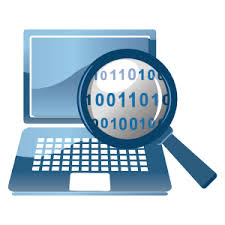 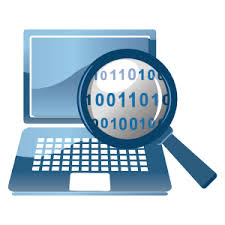 B
C
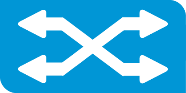 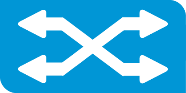 32Gx2 or 128G PI6P
B
C
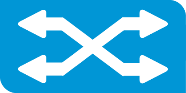 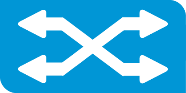 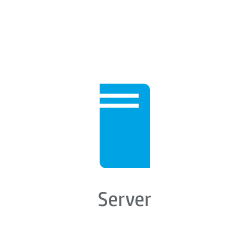 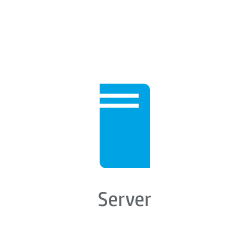 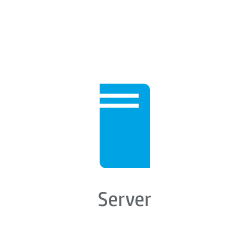 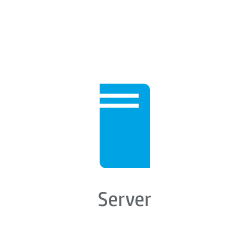 Server/HBA
Server/HBA
Server/HBA
Server/HBA
FC HBA (GEN 5 and GEN 6)
FC-NVMe HBA
4/25/2017
FCIA GEN6 PlugFest
8
Native FC
Test Track  FC-NVMe
Procedure:
Connect the devices as shown in the test setup.
Verify that the Initiators and Targets show up in the name server of the FC Switch or the target.
Verify that the Initiator sees the Target and can perform I/O’s
Perform 50% Read/ 50% Write operations simultaneously from the Initiator to the Target.  During the I/Os disconnect then reconnect each cable plugged into the FC Switch.  Continue to perform I/Os throughout the cable pull process.
Observable Results:
Verify that all Initiators and Targets show up in the name server of the FC Switch or target.
Verify that the Target and all of its drives show up in the management of each host initiator system
Verify that the 20 minutes of Read/Write operations completes successfully between all Initiators and the Targets. 
The 20 minutes of data may be any pattern: random, constant or a looped pattern.
Possible Problems: Evolving standard may result in interop problems.
From FC-NVME 
Section 6: 
6.3 PRLI
Section 7.4:
Registration with the Name Server with Type 0x28 support and the appropriate FC-4 feature bits specified
Section 8:
Adherence to following FC-4 LS's (numbering/formatting):
Sections 8.3, 8.4, 8.5, 8.6 and corresponding descriptors from section 8.2
Section 9: 
Adherence to following IU formats:
Sections 9.2, 9.3, 9.4, 9.5, and 9.6.
4/25/2017
FCIA GEN6 PlugFest
9
Test Track   32/16 FC Direct Connect
FC Storage
FC Storage
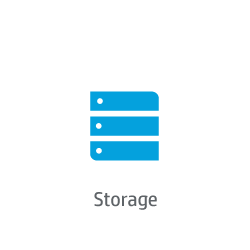 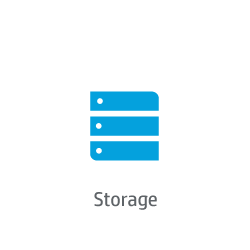 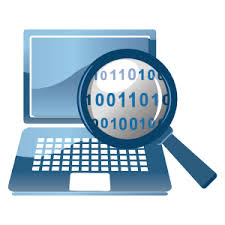 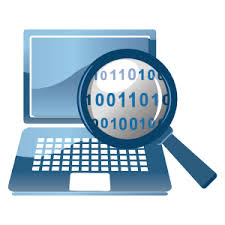 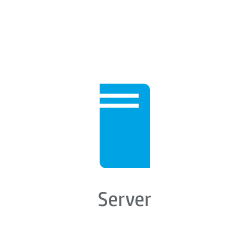 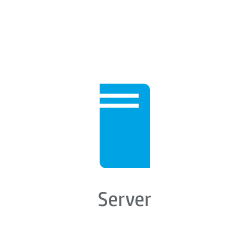 Server/HBA
Server/HBA
4/25/2017
FCIA GEN6 PlugFest
10
Ethernet
Native FC
Test Track  32/16G FC Direct Connect
Procedure:
Connect the devices as shown in the test setup.    Validate that the transceiver or AOC is not locked out or disabled. 
Verify that the Initiators and Targets show up in the name server of the FC Switch.   Reset port error counters, record BBcredit counts,  and start the congestion server (50%/50% random 8K R/W) I/O traffic.
Verify that the Initiator scan detects the Target, that only one path is reported,  and that R and W I/O’s can be performed.
Perform 100% Write operations for 5 minutes to both Target ports.
Perform 100% Read operations for 5 minutes to both Target ports.
Perform 50% Read/50% Write operations for 5 minutes to every Target.
Use different physical cables and AOCs and 32/16 rates, and repeat step 1 through 6 until all options used. 
cables (OM2 15-25M, OM3 15-80M, OM4 20-110M LC-LC),  AOCs (available lengths); 32G and 16G FC transceiver manufacturers
Initiator 32/16 rates  -  verify FEC is enabled for 32G, and optionally that FEC is enabled for 16G
Target 32/16 rates  -  verify FEC is enabled for 32G, and optionally that FEC is enabled for 16G
Observable Results:
Verify that all Initiators and Targets show up in the name server of the FC Switch.
Verify that the Target and all of its drives show up in the management application of the host initiator system.
Verify that the 5 minutes of Read and Write operations completes successfully (no data corruption or compare errors), between the Initiator and the Target. 
The 5 minutes of data may be any pattern: random, constant or a looped  pattern.
Record the average R, W, and R/W IOPs for each end-to-end 32/16G rate using the emulated FC target.
Verify  BBcredits before starting  steps 4  I/O operations tests and again after stopping the step 6 test. 
Verify the initiator, switch, and target ports for CRC, LRs, ABTS,  and other errors after step 6.
Possible Problems: None.
4/25/2017
FCIA GEN6 PlugFest
11
32/16/8G FC Interoperability – dual fabric
Storage 
32G FC
Storage 
16G FC
Storage 
8G FC
FC Storage        FC Storage           FC Storage
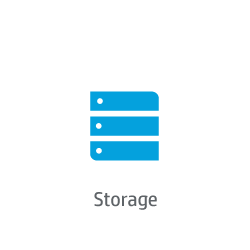 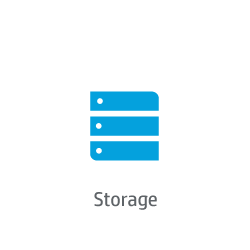 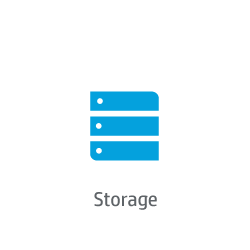 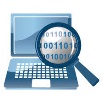 B
C
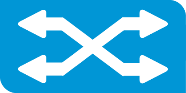 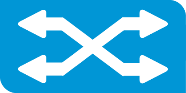 Cisco G6
BR G620-3
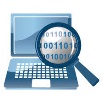 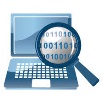 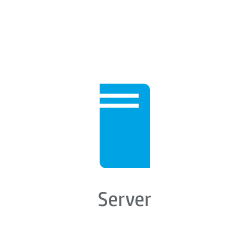 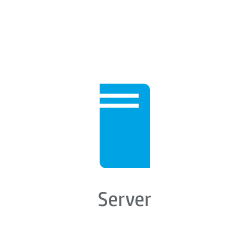 G6
Server/HBA
G5 Server/HBA
4/25/2017
FCIA GEN6 PlugFest
12
Ethernet
Native FC
Test Track    32/16/8G FC Interoperability
Procedure:
Connect the devices as shown in the test setup.    Validate that the transceiver or AOC is not locked out or disabled. 
Verify that the Initiators and Targets show up in the name server of the FC Switch.   Reset port error counters, record BBcredit counts,  and start the congestion server (50%/50% random 8K R/W) I/O traffic.
Verify that the Initiator scan detects the Targets, that the correct number of paths are reported,  and that R and W I/O’s can be performed.
Perform round-robin 256K I/O operations for 15 minutes to 8 target ports,  with a queue depth of 16 and record the steady state average response time.
Alter the  test configuration and repeat step 1 through 4 until all available options tested. 
Initiator READ congestion -  Configure 2 initiator ports of the DUT at 32G, 16G, then 8G to access LUNS on at least 8  target ports of same or higher link rate  and verify Initiator RCV BW is maximized.
Initiator WRITE congestion -  Configure 2 initiator ports of the DUT at 32G, 16G, then 8G to access LUNS on 2 target ports of same link rate or lower link rate  and verify Initiator XMIT  BW  is maximized.
Disconnect the Initiator and Target DUT. Configure FC-port-security enable auto-learn on the switch.  Stop the auto-learn and copy to static security database.  Connect the initiator DUT and target DUT as unauthorized devices attempting logins and verify logins are rejected. Reset the FC-port-security database and disable port-security .  Connect the initiator and target DUTs, and enable  FC-port-security auto-learn.  Copy the auto-learn database to the static database.  Reconnect the DUTs to different switch ports and verify their logins are rejected .  Verify  intrusion attempts are reported to the SAN administrator through the switch violations log.   Disable the FC-switch port-security feature.
Link-diagnostic (RDP, and static/dynamic  D-port) - Perform the following Switch port (static D_Port)  test  with HBA/device port (dynamic D_Port)  and report results for 4 test phases  at both ends of the link:    
                       Use switch CLI : portdisable<port>    portcfgdport–-enable <port>    portdporttest --show <port>   portdporttest--start <port>  Note: ensure that transceivers or AOCs support diagnostic data.
Electrical loopback
Optical loopback
Measures link distance - Link latency and distance measurement
Performs link saturation test  -  Link traffic test
Observable Results:
Verify that all Initiators and Targets show up in the name server of the  FC Switch or are rejected by port security.
Verify that the Target and all of its drives show up in the management application of the host initiator system.
Verify that the 15 minutes of Read and 15 minutes of Write operations completes successfully between the Initiator and the Target. 
The 15 minutes of data may be any pattern: random, constant or a looped  pattern.
Record the average R, W, and R/W IOPs for each end-to-end 32/16/8G rate.
Verify advertised BBcredits before starting the I/O operations tests and again after stopping these tests.
Verify the initiator, switch, and target ports for CRC, LRs, ABTS,  and other errors.
Possible Problems: None.
4/25/2017
FCIA GEN6 PlugFest
13
Test Track  32/16/8G FC Interoperability
Extended Procedures and notes:
FC AOC TBD lengths;  OM2, OM3, OM4 media at 100m, 300, and 10km (if optics available)
Relative performance ratios of 2s from 8 to 16 to 32G for 100% read and 100% write.
Error rates - portshow and switch show to validate error free operation
No CRC or parity validation in switch and Initiator and Target.
Either trigger on ABTS or LR.
BBcredit R-RDY check - analyze.   Frames and R_RDY counters and time.
Use in line traces to look at these events.
Oversubscribbed tests on both sides.
Dual switch test - load generator (not at 32G).   Use several additional target and initiators to generate load.
Credit recover mechanism - random R-RDY drop and then  more severe R_RDY so that recover reset occurs.   Trace based validation of the recovery protocol.
Ask participants to verify they implement BBcredit recover?
Survey - of participants on who implement port security.  Use reject as validation that security is working.
Port log dumps can be used to validate flogi/plogi/fdisc.
NPIV test - after port login test to validate NPIV features.
perturbations - cable pull short and long / port shut/undo shut.
Verify that round-robin MPIO is configured on all servers.
4/25/2017
FCIA GEN6 PlugFest
14
32/16/8G FC Interoperability – multihop; dual fabric
Storage 
32G FC
Storage 
16G FC
Storage 
8G FC
FC Storage        FC Storage           FC Storage
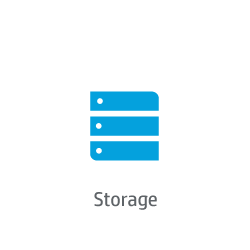 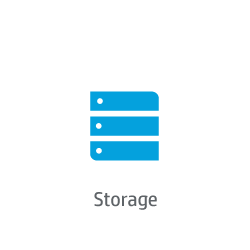 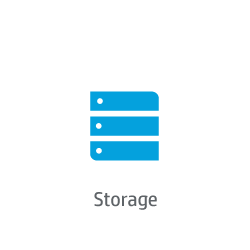 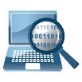 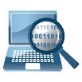 B
C
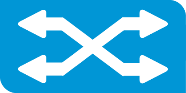 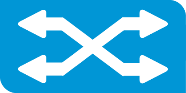 B
C
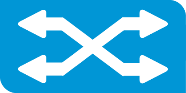 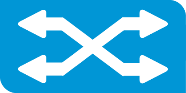 Cisco G6
BR G620-3
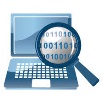 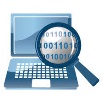 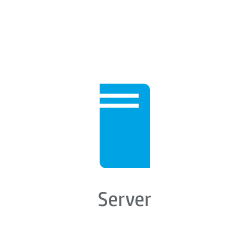 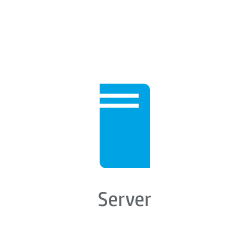 G6
Server/HBA
G5 Server/HBA
4/25/2017
FCIA GEN6 PlugFest
15
Ethernet
Native FC
Test Track    32/16/8G FC Multi-hop
Procedure:
Connect the devices as shown in the test setup.  Validate that the e-port is not isolated and verify which switch is principal, force the storage facing switch to be principal.  Validate that the transceiver or AOC is not locked out or disabled.  Create I-T pairwise zones and a zoneset, then distribute and activate.   
Verify that the Initiators and Targets show up in the name server, FCS, and FDMI database of both FC Switches.   Reset port error counters, record BBcredit counts,  and start the congestion server (50%/50% random 8K R/W) I/O traffic to all available targets.
Verify that the Initiator scan detects the Targets, that the correct number of paths are reported,  and that R and W I/O’s can be performed.
Perform 100% Write operations for 5 minutes to every Target.
Perform 100% Read operations for 5 minutes to every Target.
Perform 50% Read/ 50% Write operations for 5 minutes to every Target.
Configure a single 32G e-port isl,  and then an e-port isl trunk of 4x32G links, and then a 128G e-port isl and then a 2x128G e-port isl, and repeat step 1 through 6 until all options used. 
Without IO traffic, Cable pull the single 32G e-port isl and verify the isolated state and then re-establish the isl and revalidate the initiators recovered their targets, and targets their initiators.
With IO traffic, Cable pull one of the 4x32G trunk ports for 10-20 seconds and reinsert.  Verify IO continues.
LW SMF optics – 10km SMF distance between switches on one and two links, with analyzer/jammer on one links (if optics available).  Note: start with two link members and pull one member link and reinsert after 60 seconds.  Enable the jammer to replace R_RDY.
Observable Results:
Verify that all Initiators and Targets show up in the name servers of both of the FC Switches.
Verify that the Target and all of its drives show up in the management application of the host initiator system.
Verify that the 5 minutes of Read and Write operations completes successfully (no data corruption or compare errors), between the Initiator and the Target. 
The 5 minutes of data may be any pattern: random, constant or a looped  pattern.
Record the average R, W, and R/W IOPs for each end-to-end 32/16 rate using the emulated FC target.
Verify  BBcredits before starting  steps 4  I/O operations tests and again after stopping the step 6 test. 
Verify the initiator, switch, and target ports for CRC, LRs, ABTS,  and other errors after step 6.
Possible Problems: None.
4/25/2017
FCIA GEN6 PlugFest
16
Test Track   32/16/8G FC and  FC-NVMe Redundant Fabric/Availability Large Fabric – goal is to connect all participating devices
Storage  System 
32/16 G FC
Storage  System 
FC-NVMe
Storage  System 
16/8 G FC
Target Emulator
32/16G FC-NVMe
FC Storage
FC Storage
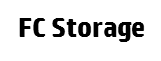 FC Storage
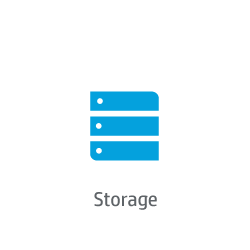 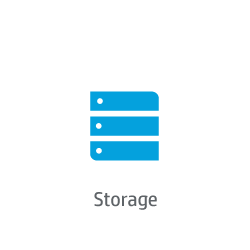 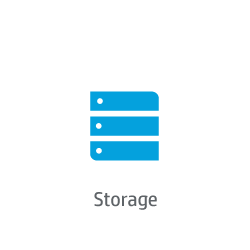 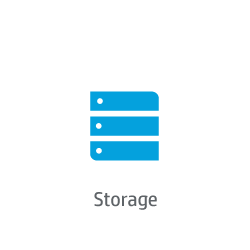 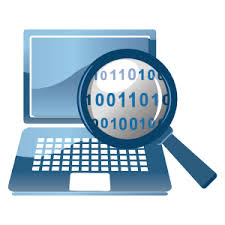 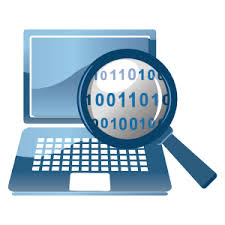 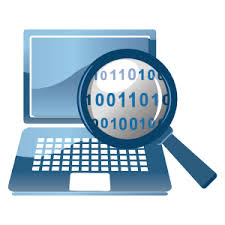 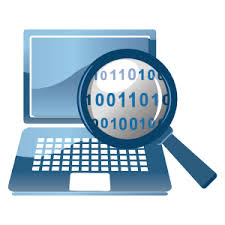 B
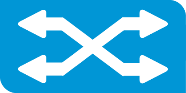 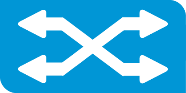 C
NPV or AG
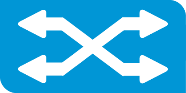 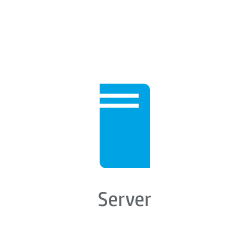 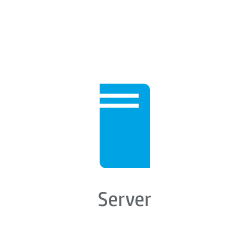 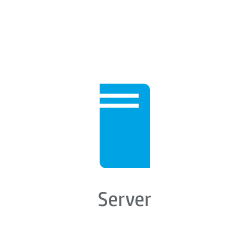 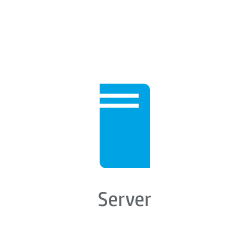 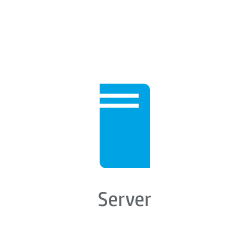 Server/HBA
Server1/HBA
Server2/HBA
32  FC-NVMe
32G FC
Slow Drain
Server/HBA
16G FC
Server3/HBA
8 G FC
16G FC
4/25/2017
FCIA GEN6 PlugFest
17
Native FC
Test Track  32/16/8G FC Redundant Fabric - HA
Procedure:
Connect the devices as shown in the HA test setup.    Validate that the transceiver or AOC is not locked out or disabled.  Verify all 32G capable FC links are at 32G FC.
Verify that the Initiators and Targets show up in the name server of the SFC witches.   Reset port error counters, record BBcredit counts,  and start the congestion server (50%/50 % random 8K R/W) I/O traffic and the fabric A slow (8G FC) drain server with  100% reads 8K byte IO transfer size.
Verify that the Initiator scan detects the Targets, that the correct number of paths are reported,  and that round-robin MPIO R and W I/O’s can be performed.
Perform 50% Read/ 50% Write operations simultaneously from every Initiator to every Target.  During the I/Os disconnect then reconnect each cable plugged into the HA FC Switch U1. Continue to perform I/Os throughout the cable pull process and verify that failover and failback operations complete and IOs rebalance on available paths.  Verify that congestion server IO is not interrupted.
Repeat Step 4 for the HA FC Switch U2.
Perform 50% Read/ 50% Write operations simultaneously from every Initiator to every Target. During these I/Os, power cycle the HA FC Switch U1. Continue to perform I/Os throughout the power cycle process.   When the switch recovers, verify that all logins recovered and that IOs rebalance on available paths. 
Repeat Step 6 for the HA FC Switch U2.
Observable Results:
Verify that all Initiators and Targets show up in the name server of the FC Switch.
Verify that the Target and all of its drives show up in the management application of the host initiator system.
Verify that the Read and Write operations completes successfully (no data corruption or compare errors), between the Initiator and the Target. 
The IO data may be any pattern: random, constant or a looped  pattern.
Record the average R/W IOPs for each end-to-end 32/16/8G rate using theFC targets.
Verify that when the HA FC Switches are power cycled or when cables are disconnected/reconnected that traffic seamlessly fails over to the remaining switch and traffic is not disrupted when the switch leaves the network or returns.
Verify  BBcredits before starting  steps 4  I/O operations tests and again after stopping the step 5 test. 
Verify the initiator, switch, and target ports for CRC, LRs, ABTS,  and other errors after step 5.
Verify that round-robin MPIO is configured on all servers.
Possible Problems: None.
4/25/2017
FCIA GEN6 PlugFest
18
Test Track 5  32/16/8G FC Redundant
Extended Procedure considerations (time permitting):
 
Use generic Linux and Windows MPIO.
 
Path selection - tests to verify policies on failover and failback. 

Not custom MPIO drivers.

Test MPIO - connectivity test by failing a link.

Never loose all paths to the target.

Inject errors - Physical paths remain in tack - but there are CRC or higher error rates  - throughput degrades.
4/25/2017
FCIA GEN6 PlugFest
19
End
4/25/2017
FCIA GEN6 PlugFest
20